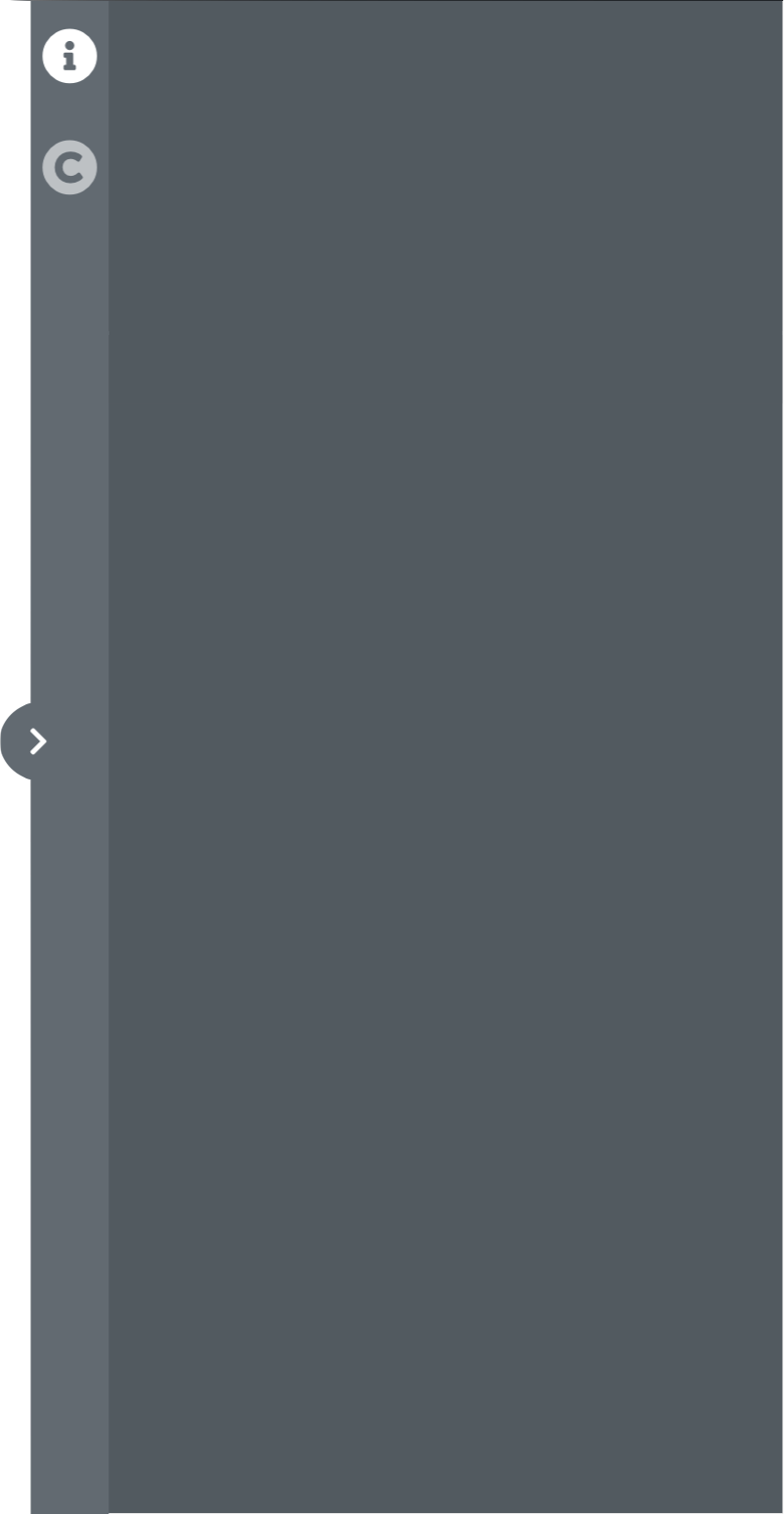 The Tapestry Tool: A Collaborative, Interactive, and Non-Linear Online Learning Tool
BC SUPPORT Unit
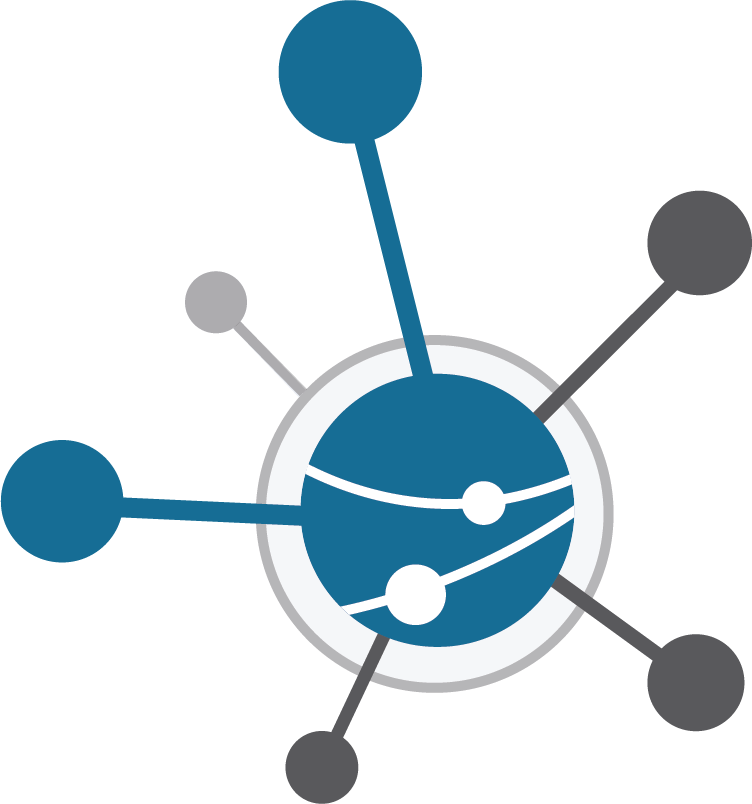 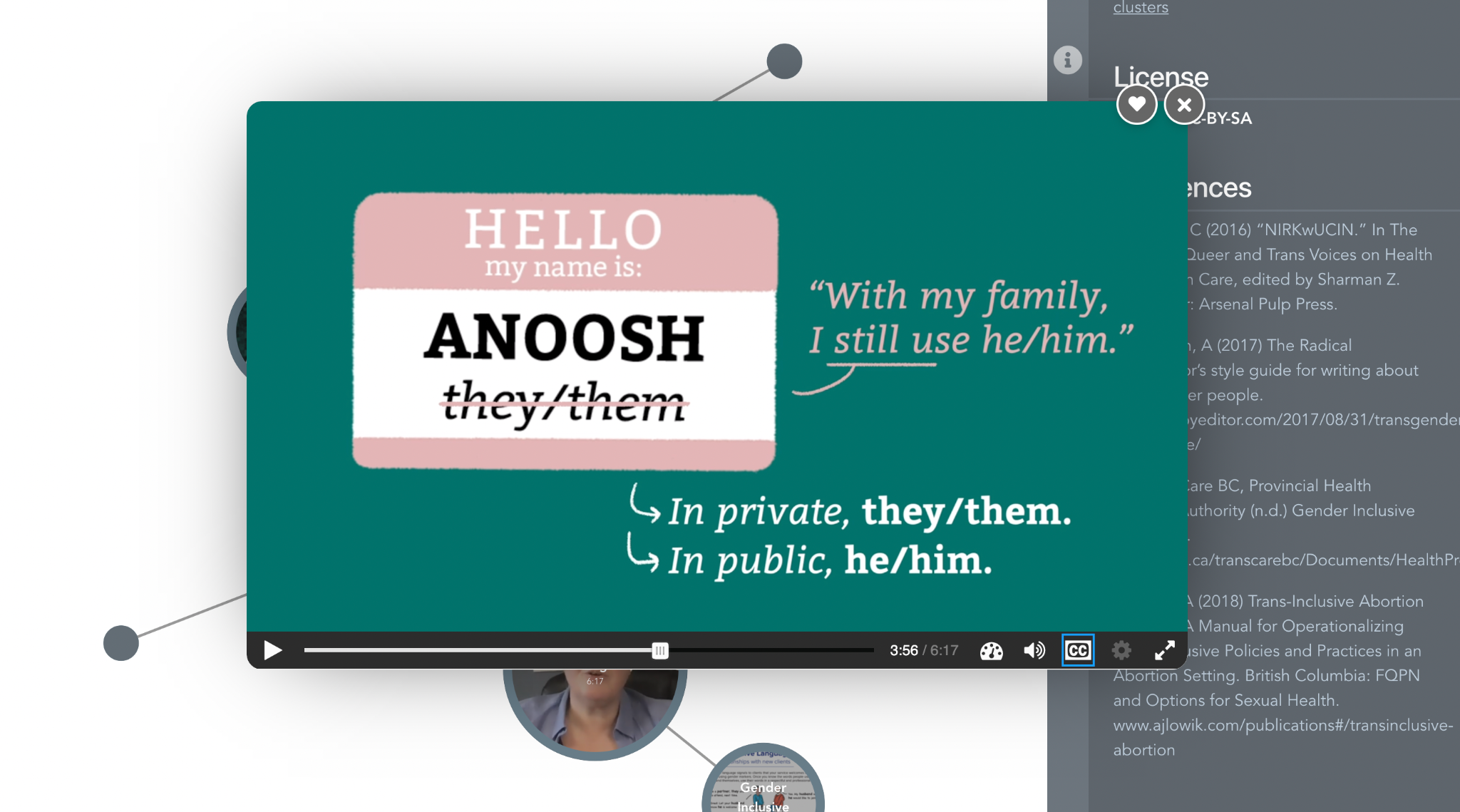 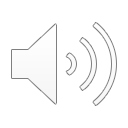 Melanie Butt, Bita Jokar, Steven J. Barnes
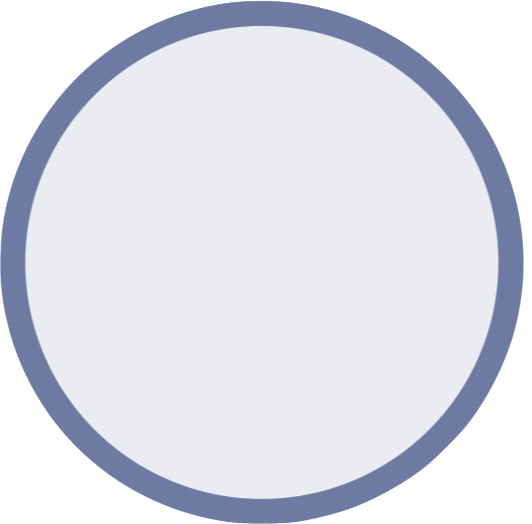 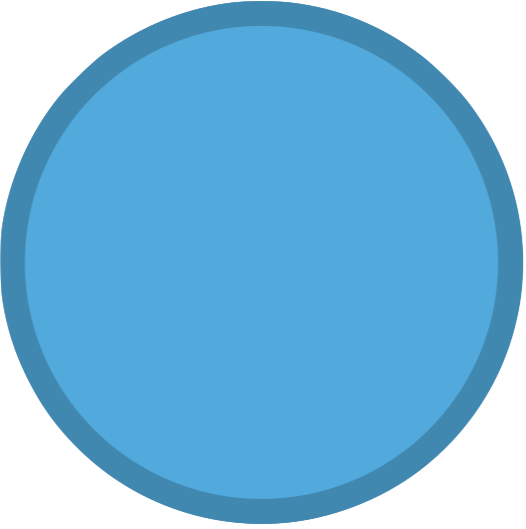 Results
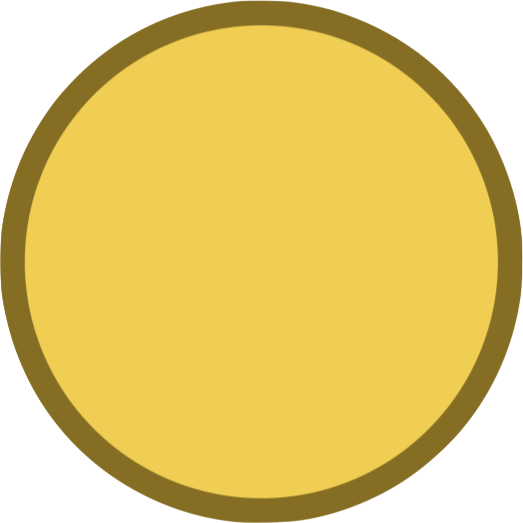 Methods
Introduction
Video on JEDI in Long-Term Care
Patient Testimonials
Large Tapestries Study
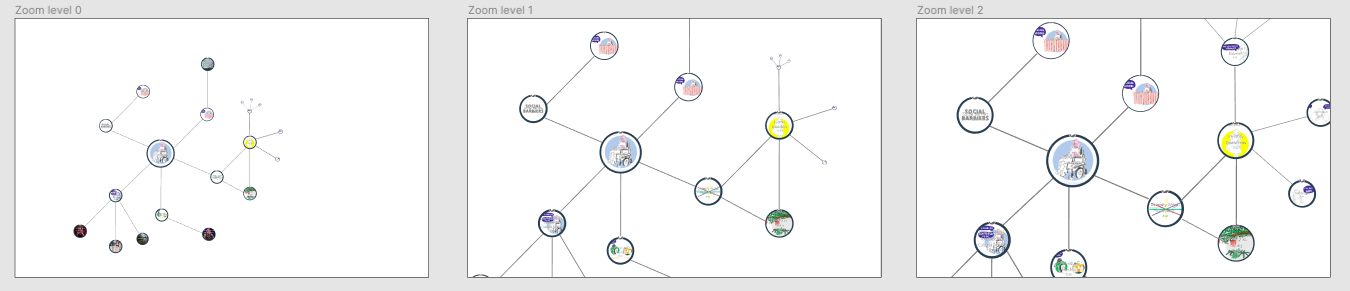 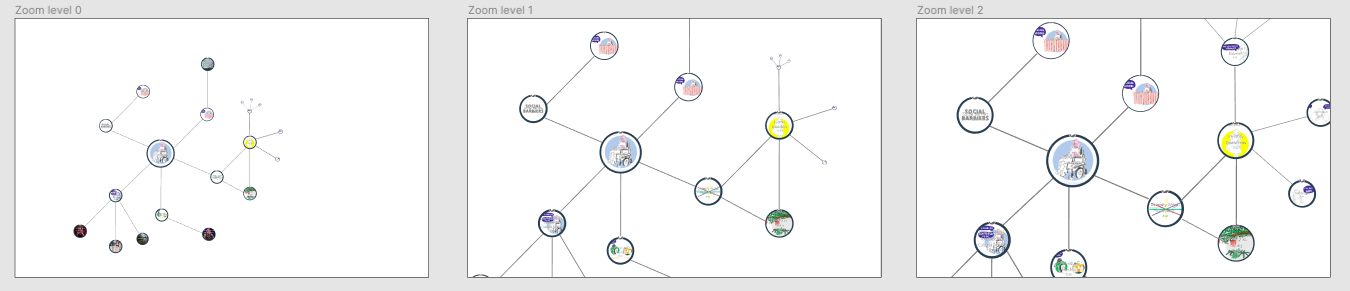 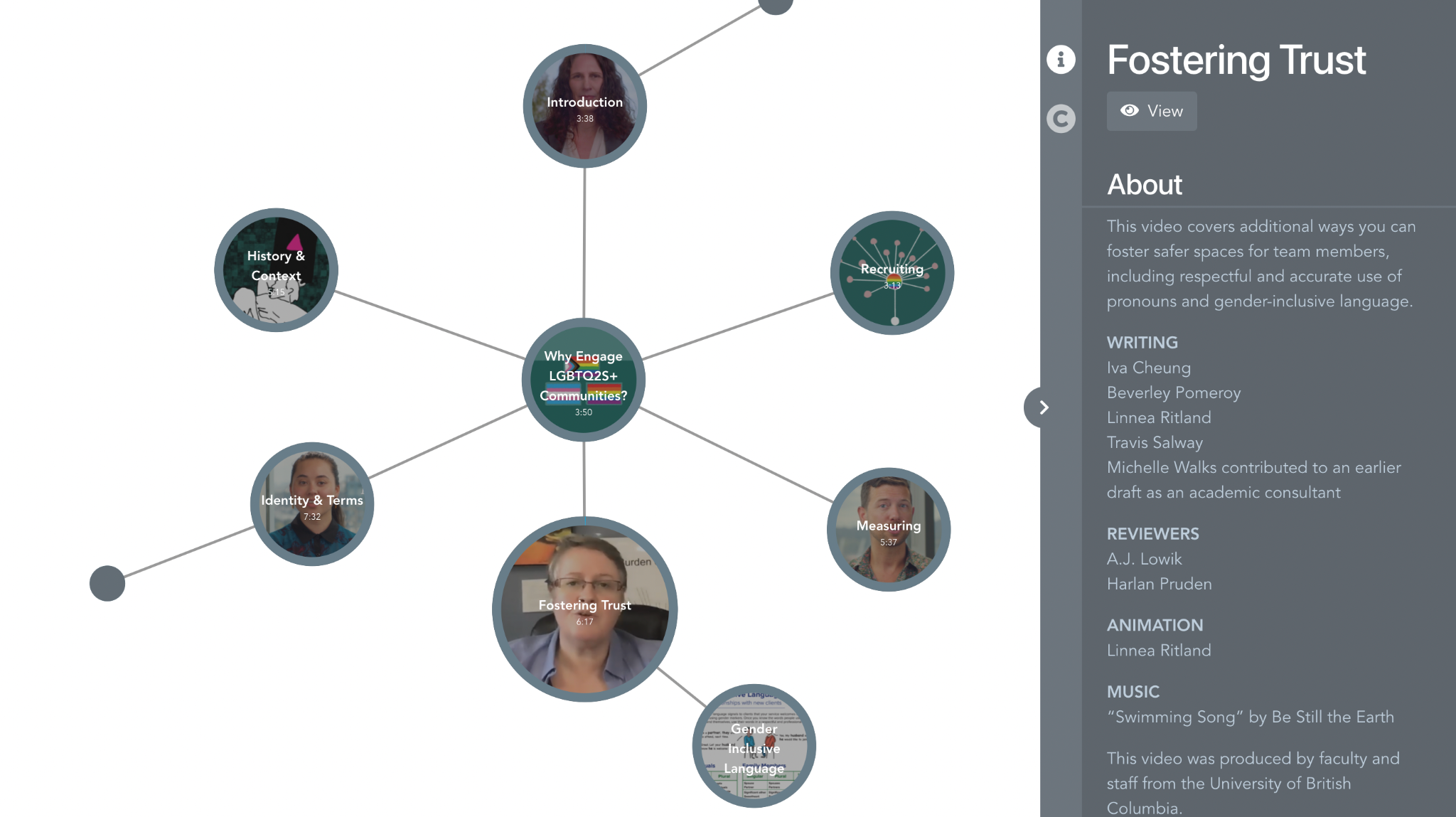 What is The Tapestry Tool?

The Tapestry Tool is a collaborative educational tool that encourages the integration of multimedia content within a non-linear format; we call these collections of content “tapestries.” 

The Tool is designed by students, faculty, and staff at UBC, and has been used in postsecondary settings, research settings, and by non-profit organizations.
BC SUPPORT Unit
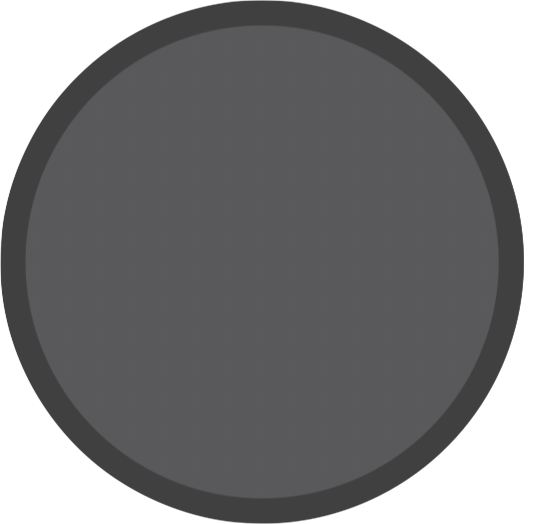 Displays interactive and non-linear educational modules supporting diverse people and communities (e.g., LGBTQ2S+, Rural and Remote, and Deaf communities)
For more information, see: https://methodsclusters.ca/;  https://www.bcahsn.ca/our-units/bc-support-unit
Community-Engaged Research
A future iteration of the Tapestry Tool with dynamic zooming features
Conclusion
TYDE
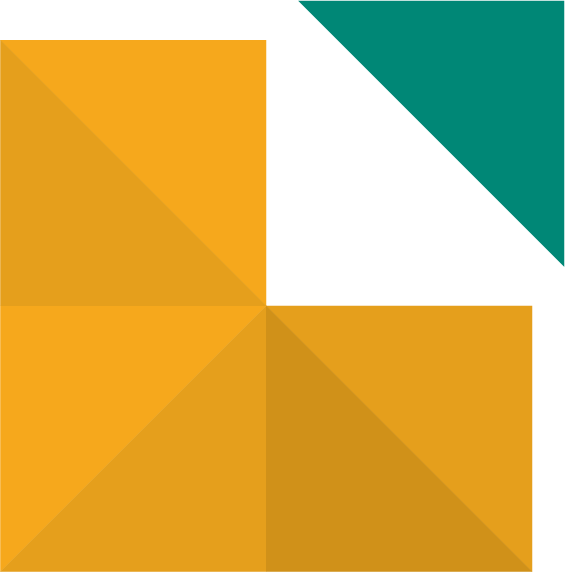 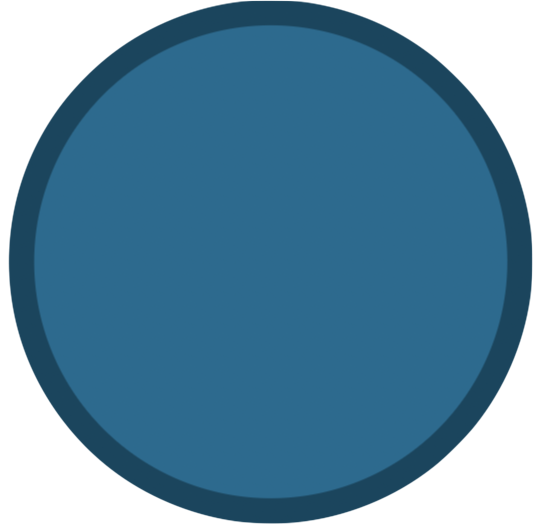 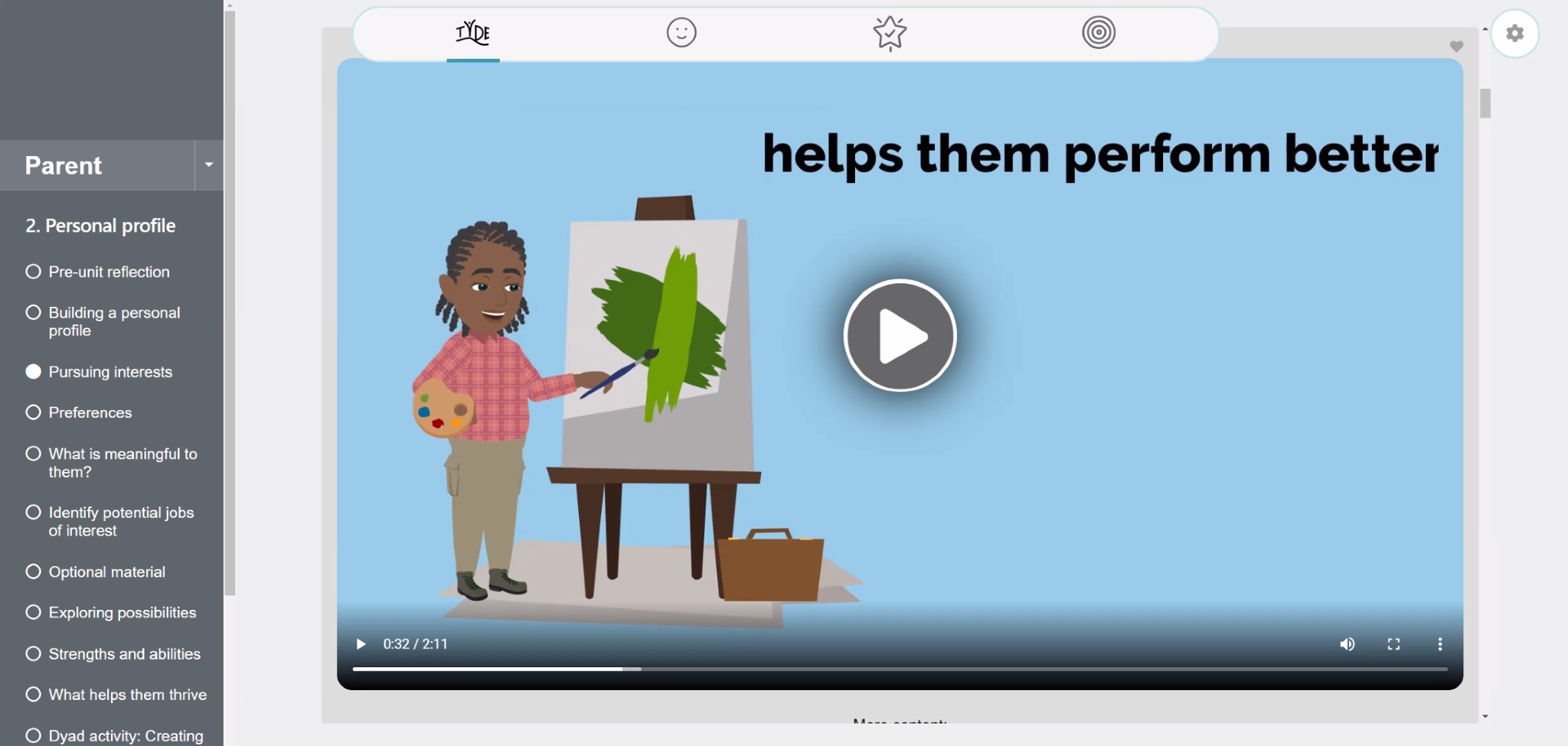 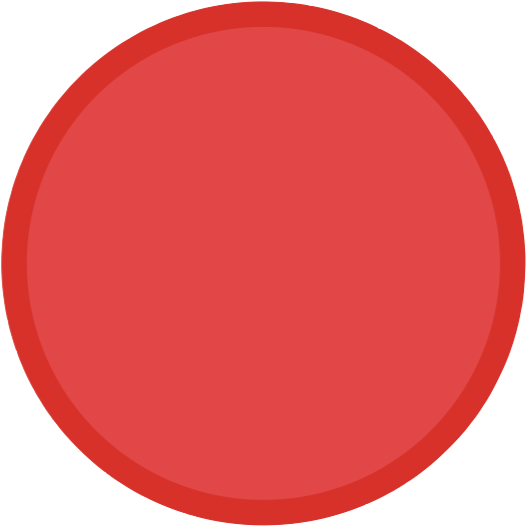 Group Member’s Notes
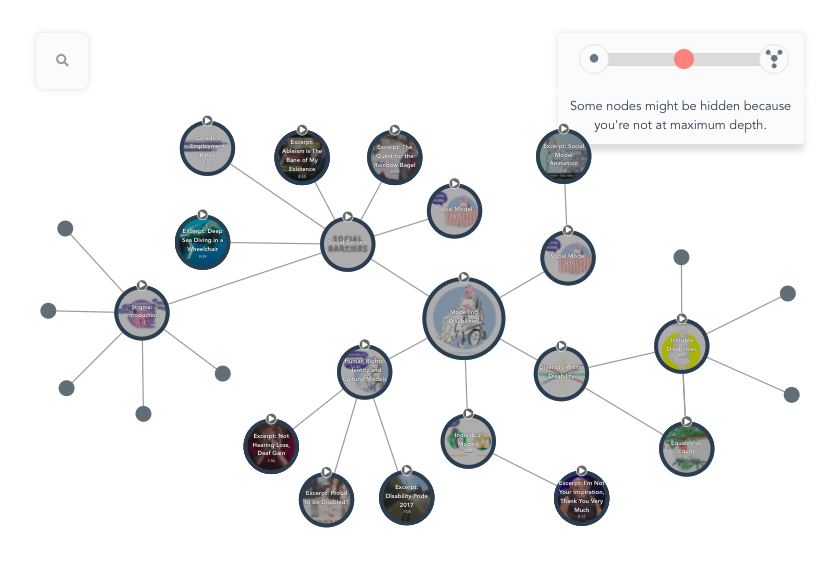 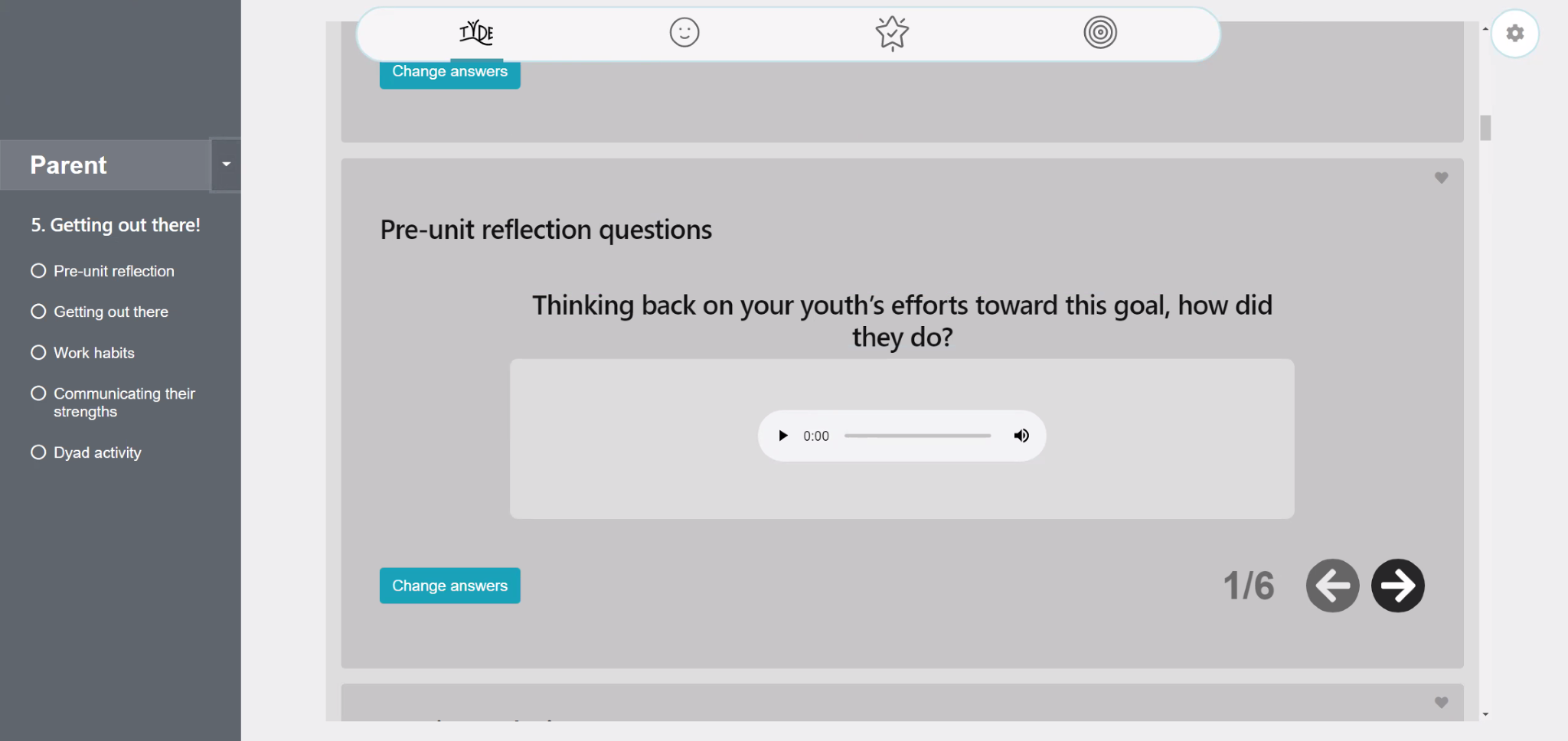 Iterative Design Process

Input from over a thousand UBC students, staff, and faculty.
Data collection through eye-tracking, focus groups and interviews, usability testing and surveys.
Large Tapestries Study
Transitioning Youth With Disabilities and Employment
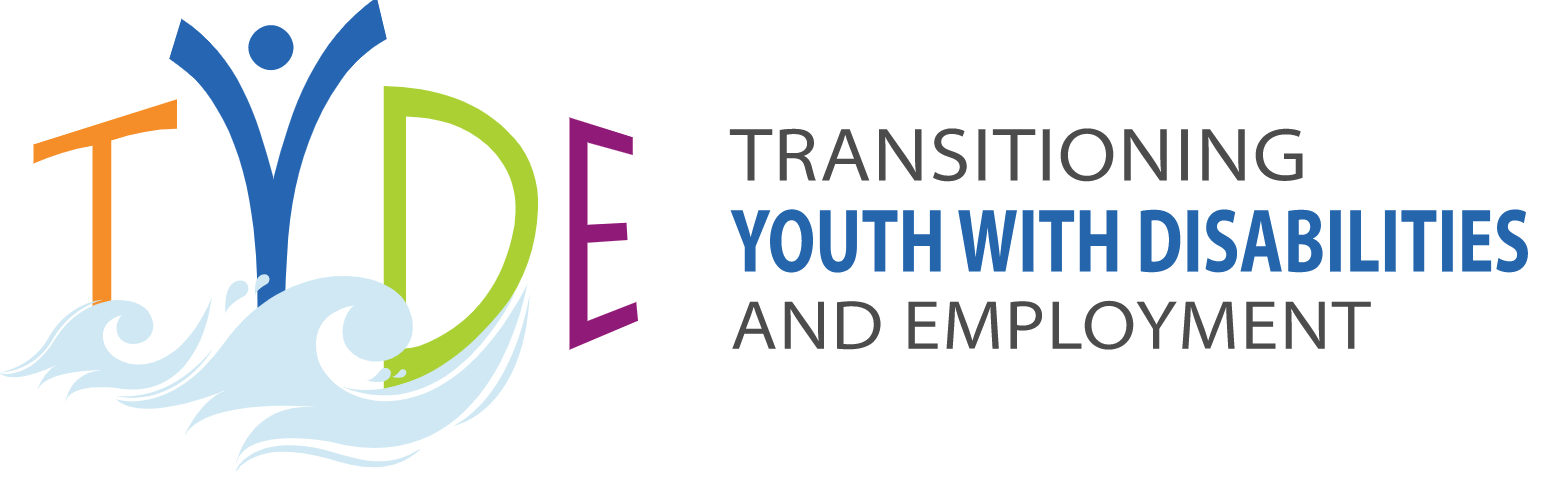 PROCEDURE
Users navigated a large tapestry
Viewed mockups and videos of proposed features; gave ratings and preferences
User experience questionnaires
The Tapestry Tool has been extensively adapted for use by the TYDE Project, allowing for a completely customized and highly interactive interface.
For more information, see: https://mytyde.ca.
Learn More
“Disabilities” module tapestry used in the Large Tapestries Study
Website: https://tapestry-tool.com/
Twitter: https://twitter.com/TapestryTool
Acknowledgements
BACKGROUND
Users had trouble navigating “large tapestries” (i.e., > 20 nodes)
Zoomed in: Lose connections/overview
Zoomed out: Lose node details
Trish Varao-Sousa, Linnea Ritland, Aidin Niavarani, Erin Michalak, Rachelle Hole, Leilani Forby
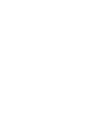 We gratefully acknowledge the financial support for this project provided by UBC Vancouver students via the Teaching and Learning Enhancement Fund.
The Tapestry Tool can be adapted to suit its context.
Facilitates knowledge exchange and helps advance community-engaged research and researcher collaboration.